Thursday 11/21/19
Cross a Homozygous Dominant purple round pea plant with a Homozygous Recessive white, wrinkled pea plant.

What are the gametes? What percentage of the offspring will be heterozygous for both traits?
Order to Glue down Notes
Pg. 100 Law of Independent Assortment
Pg. 101 The Dihybrid Cross one
Pg. 102 Polygenic Inheritance
Pg. 103 Eye Color Notes (Both)
Pedigrees!!
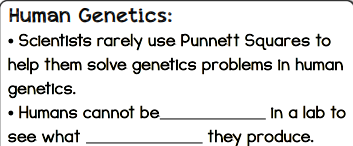 crossed
offspring
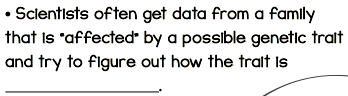 inherited
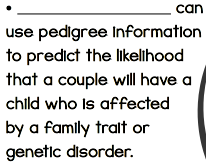 Genetic Counselors
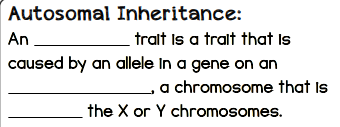 autosomal
autosome
NOT
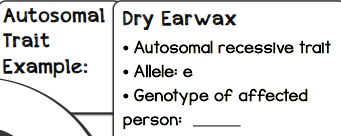 ee
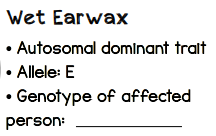 EE or Ee
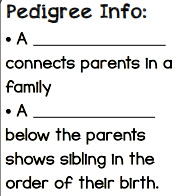 marriage line
children line
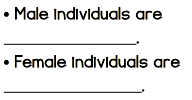 squares
circles
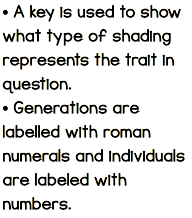 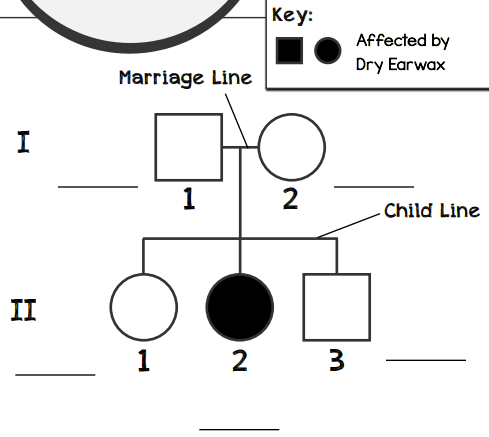 Ee
Ee
EE or Ee
EE or Ee
ee
Unknown Trait!!
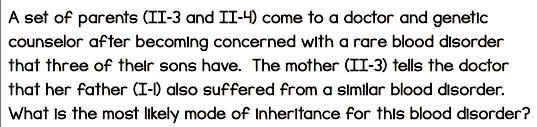 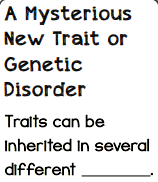 patterns
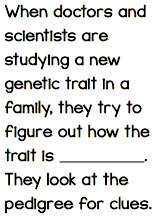 inherited
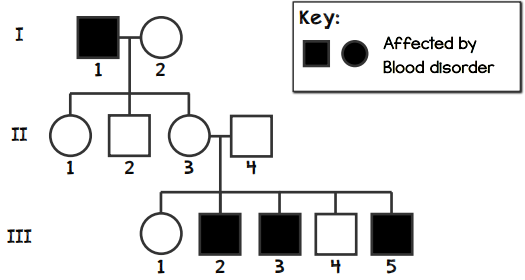 Clue #1
Person I-l has three children and none of them are affected and II-3 (his daughter) has affected children. This disorder is most likely recessive.
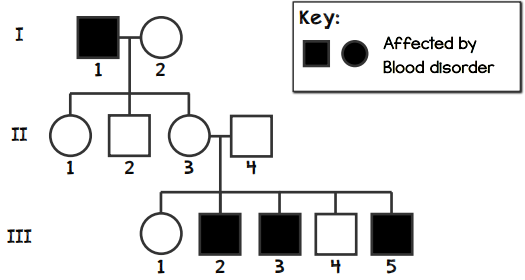 Clue #2
I-1 is male and all of his affected grandchildren are male. This suggests that the blood disorder allele is found on his X chromosome, which was passed to his daughter (II-3), and then passed to three of his grandsons (III-2, III-3, and III-5)
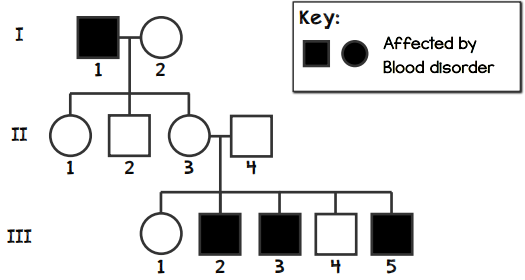 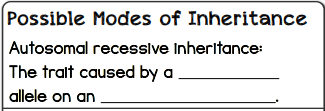 recessive
autosome
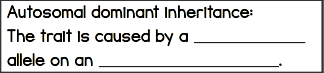 dominant
autosome
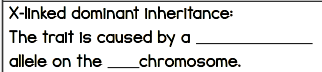 dominant
X
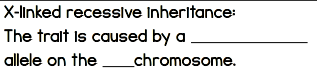 recessive
X
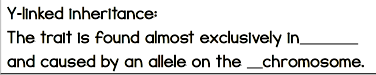 males
Y
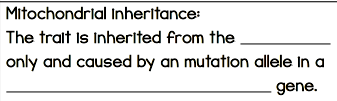 mother
Mitochondrial DNA
Conclusion
The blood disorder is most likely due to a recessive allele on the X chromosome.
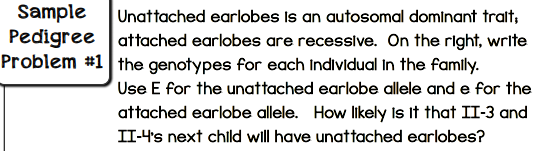 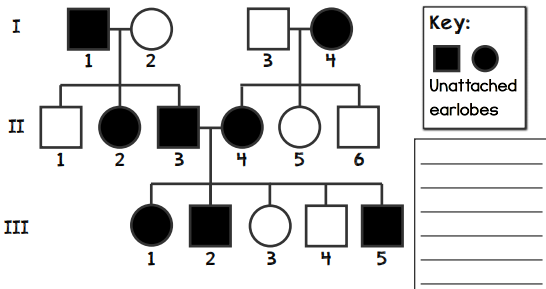 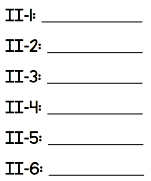 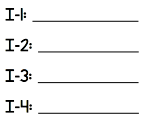 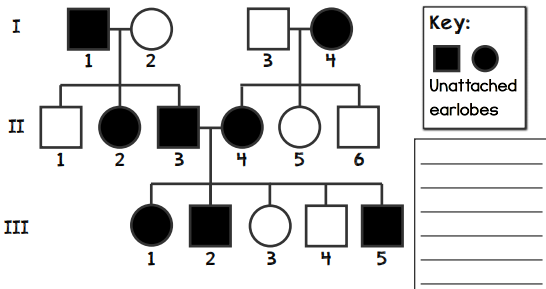 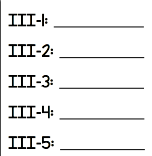 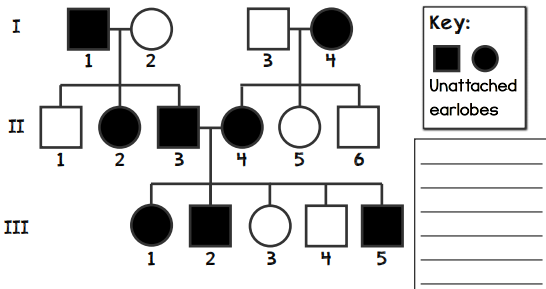 II-3 & II-4’s next child has a 75% chance for unattached earlobes!
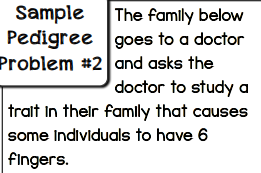 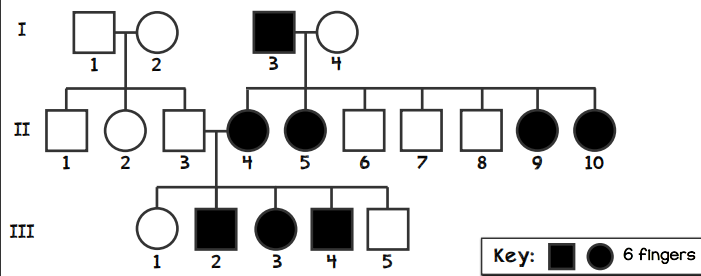 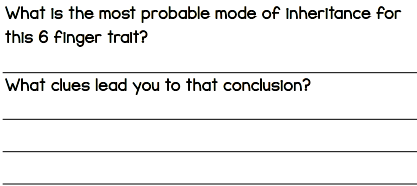 X-linked Dominance
Only daughters of I-3 are affected and none of his sons!